Муниципальное бюджетное общеобразовательное учреждение
Средняя общеобразовательная школа №1 п. Нарышкино
Урицкого района Орловской области
Ландшафтный дизайн-проект благоустройства дворовой территории «Добро пожаловать»
Целью этого проекта является креативное оформление подъезда и благоустройство территории перед многоэтажным домом.
Задачи проекта
Изучить литературу о видах цветников, цветочных растениях. 
Разработать и осуществить план озеленения и благоустройства территории двора. 
Создание клумбы.
Оформление подъезда.
Дворовая территория до реализации проекта
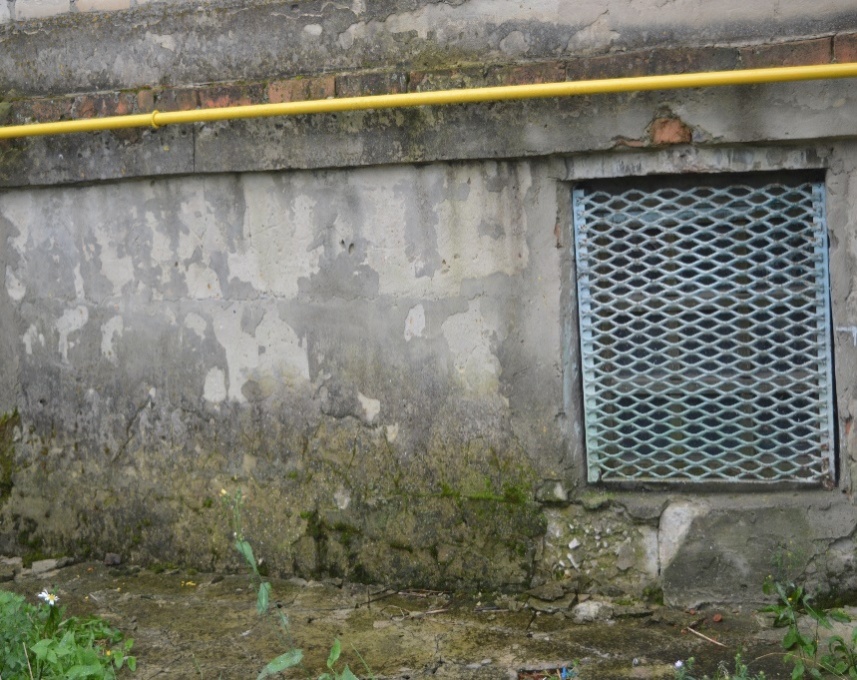 Оформление водоема
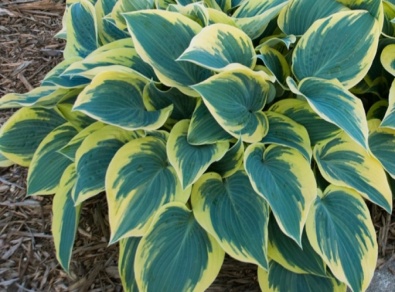 Лилейник
Ирис бородатый
Флокс
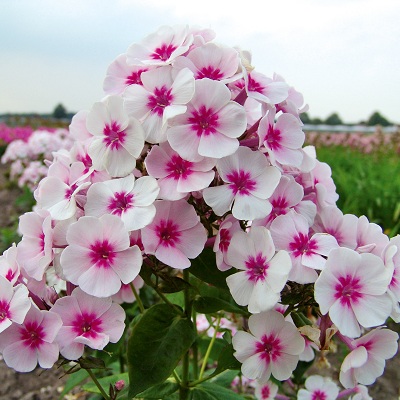 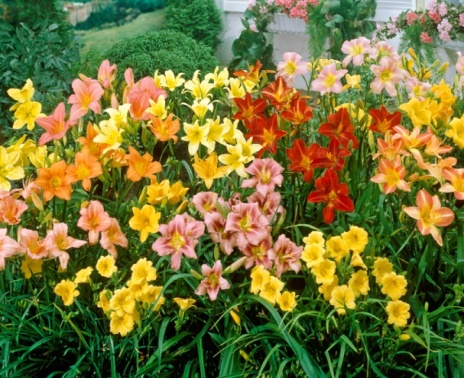 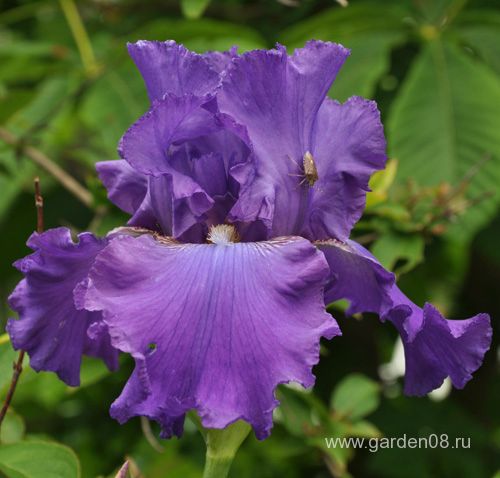 Хосты
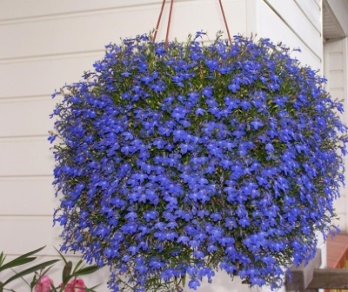 Лобелия
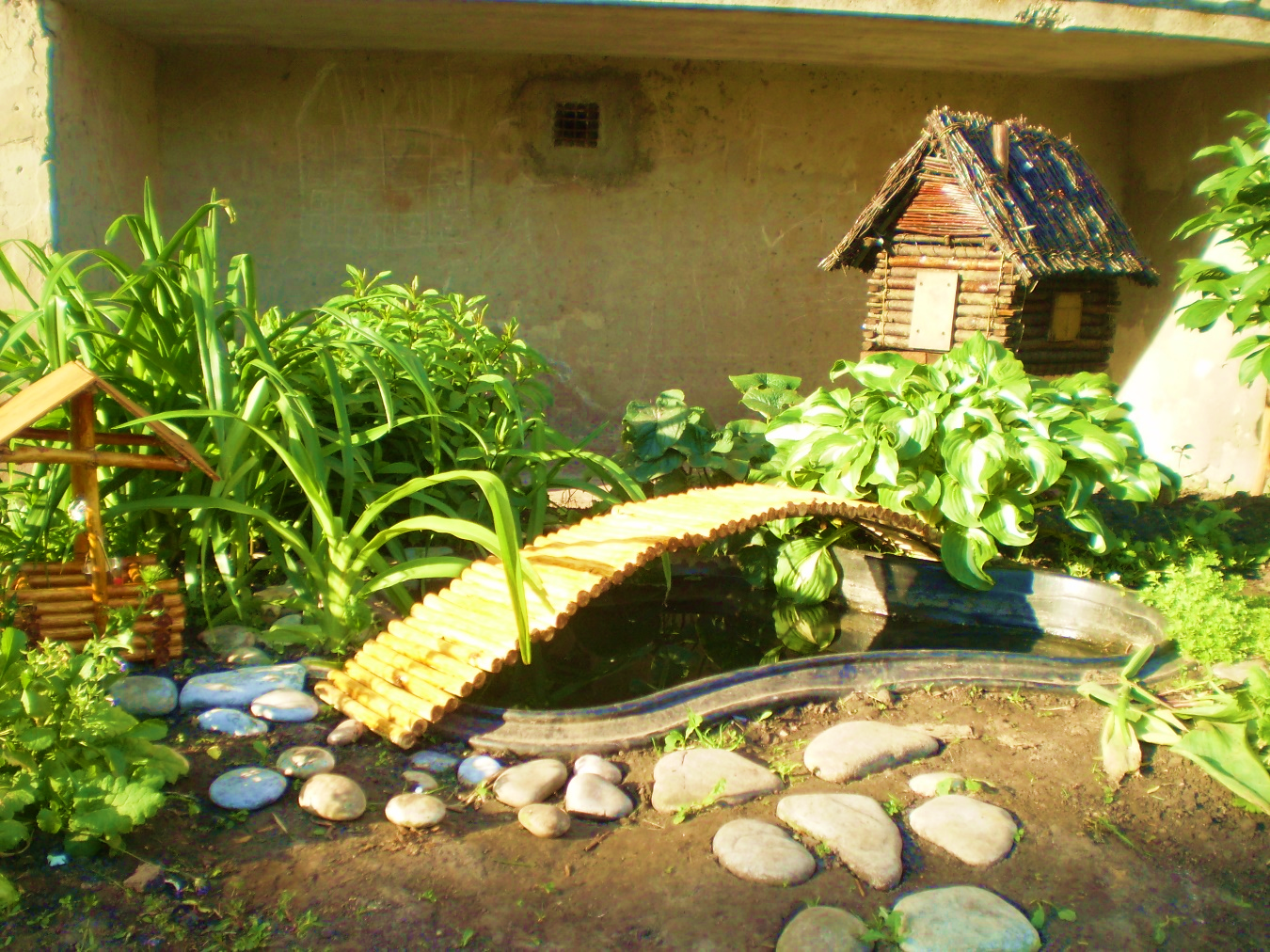 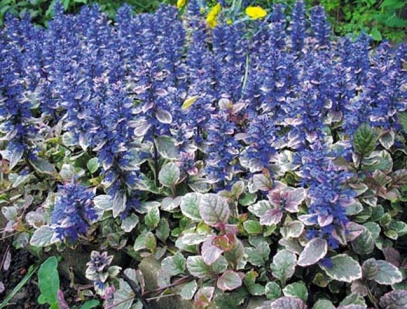 Живучка ползучая
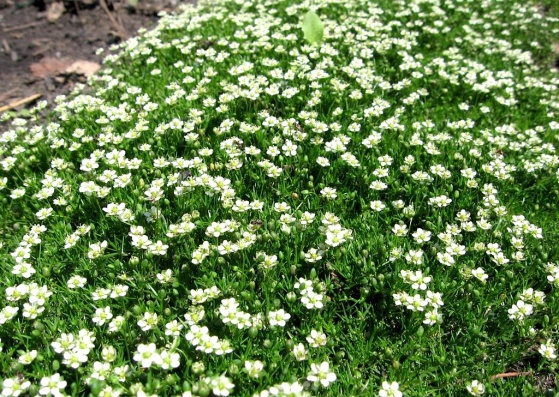 Мшанка шилолистная
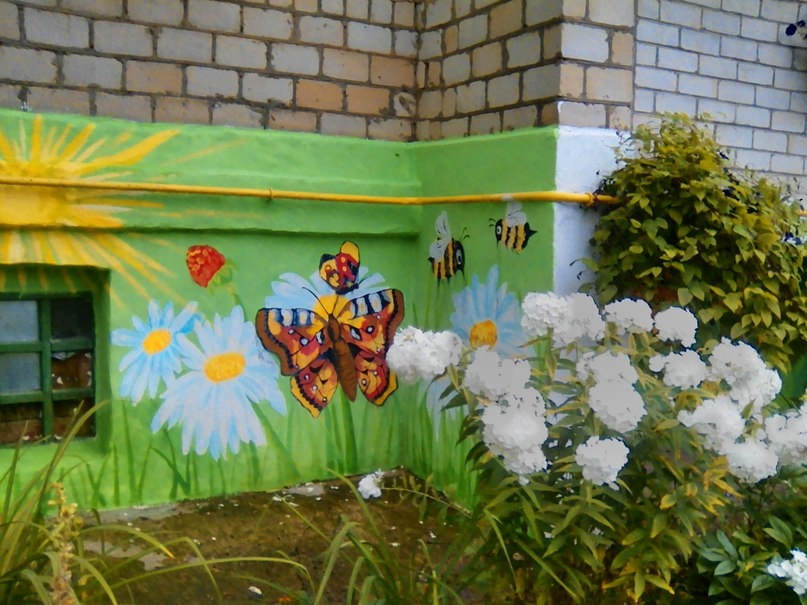 На стене  запорхали 
бабочки
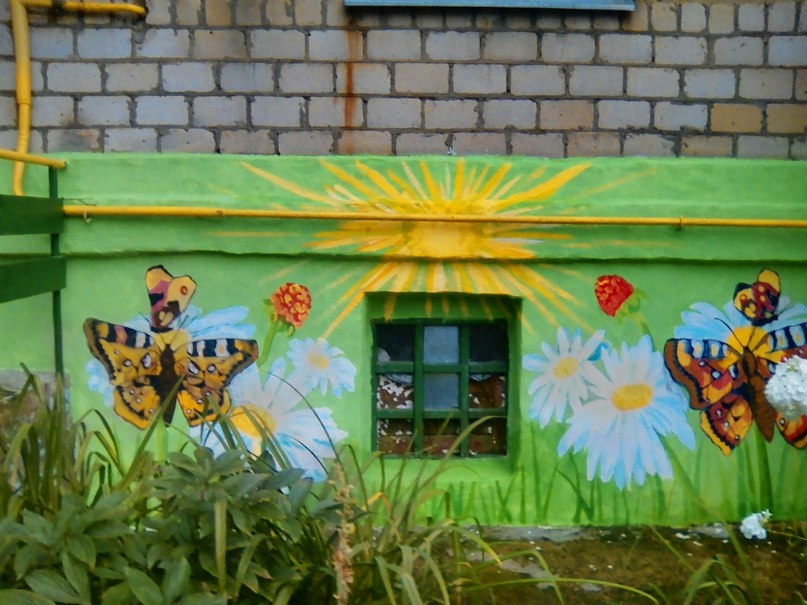 Миксбордер
Рудбекия
Петуния
Табак Сандера
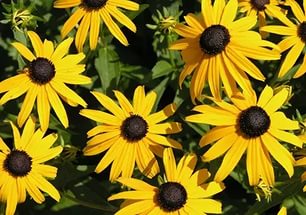 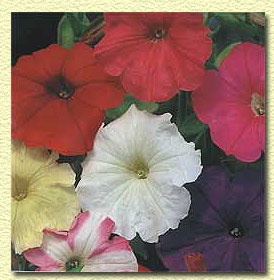 Гайлардия
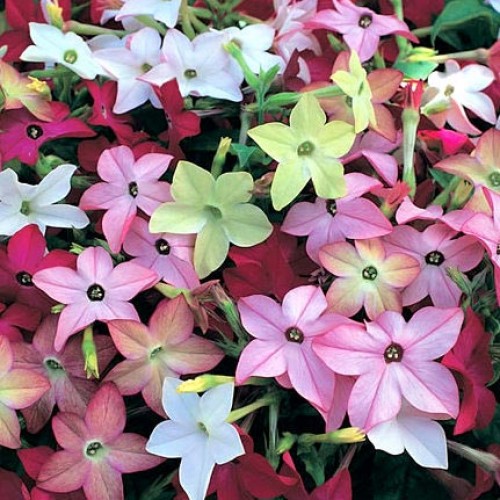 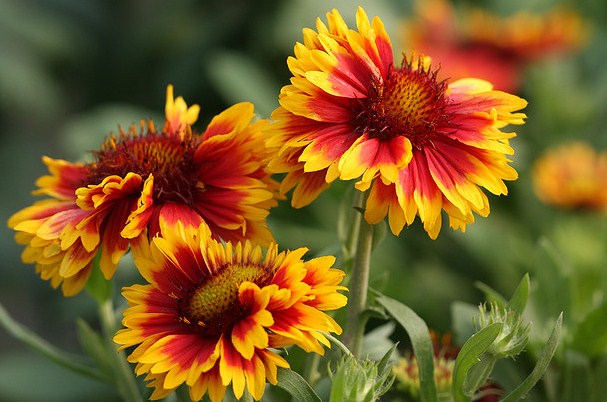 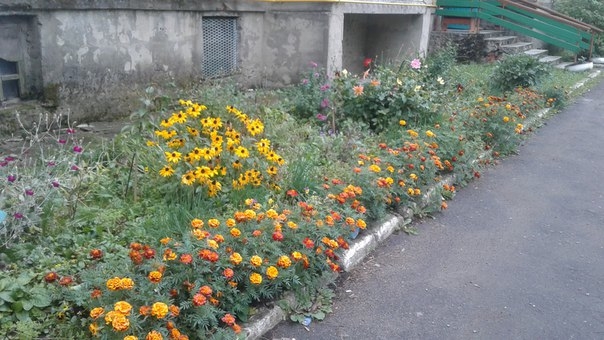 Пион
Страусник
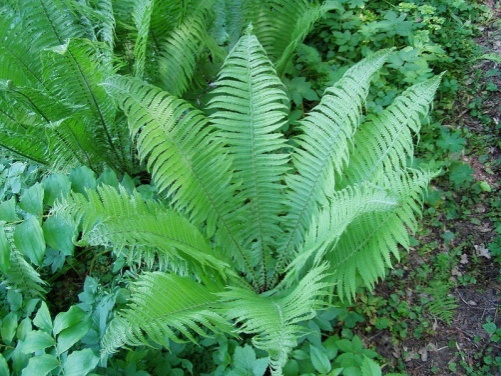 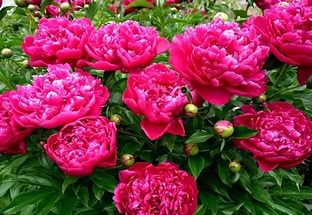 Бархатцы
Георгины
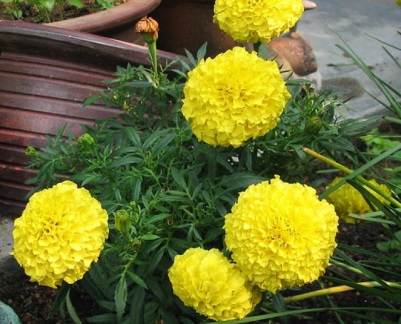 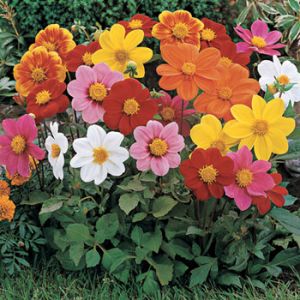 Результат проекта
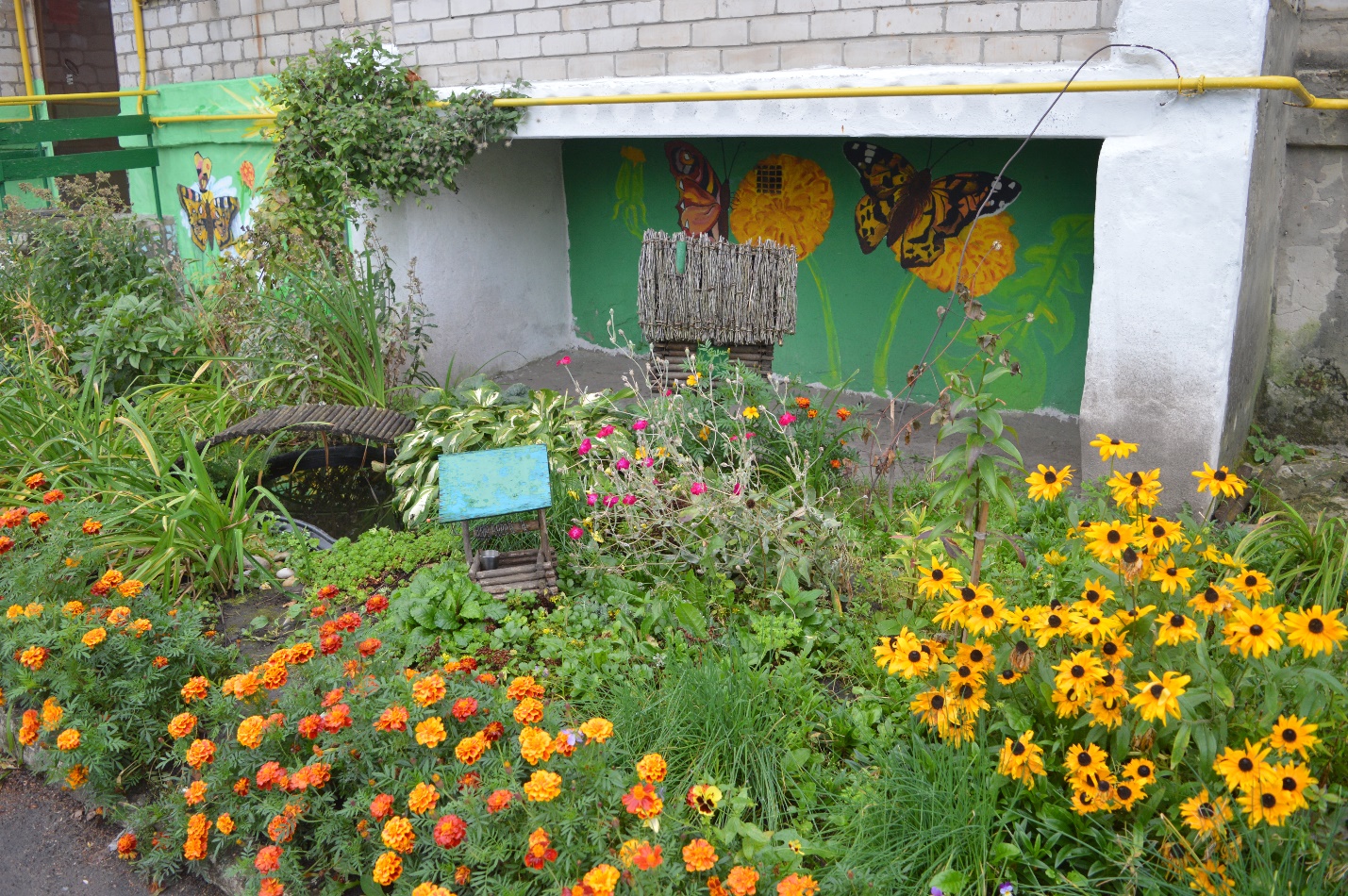